Исторические места деревни Варницы


Автор проекта: Дурнев Константин.
Руководитель:  Юрманова Л.В.
1
План презентации
1. Введение ( цель, задачи проекта, гипотеза)
2. Основная часть проекта: 
1) Постановка проблемы, анкетирование, сбор информации,
2) Обработка материала,
3) Сведения о курорте – санатории «Тотьма», о церкви Воскресения Христова, О Кокоревском саде, 
4) Воспоминания очевидцев.
3. Вывод, заключение.
2
Цель:
Познакомиться с историческими (памятными) местами на территории деревни  Варницы.
Задачи:
Выяснить, какие исторические памятники (памятные места) находятся в деревне  Варницы;
узнать историю их создания: (посещение краеведческого музея, беседа с очевидцами, встреча с главой поселения Пятовское; 
создать буклет о Кокоревском саде.
3
Перед началом работы над проектом я попытался выяснить, что воспитанники центра помощи детям знают об истории города, в котором живут. С этой целью было проведено анкетирование. В опросе приняли участие 13 человек.
Анкета « Моя деревня»
4
Курорт – санаторий «Варницы»
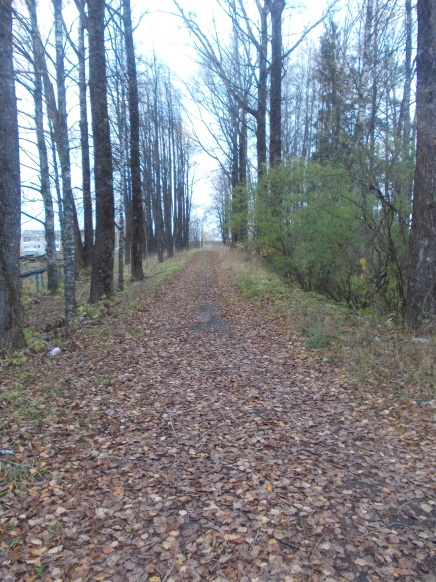 Основной медицинский профиль курорта:
Болезни костно-мышечной системы
Болезни нервной системы
Болезни органов пищеварения
Болезни эндокринной системы, расстройства питания и нарушения обмена веществ.
Так же использовали в лечении: бальнеолечение, физиотерапию, лечебную физкультуру, массаж. Минеральная вода использовалась  для ванн, душей, орошений. В 90-е годы XX века санаторий перестал функционировать, здания его разрушились.  В мае 2016 года пожар уничтожил здание курорта, а парк из хвойных и лиственных деревьев нуждается в уходе.
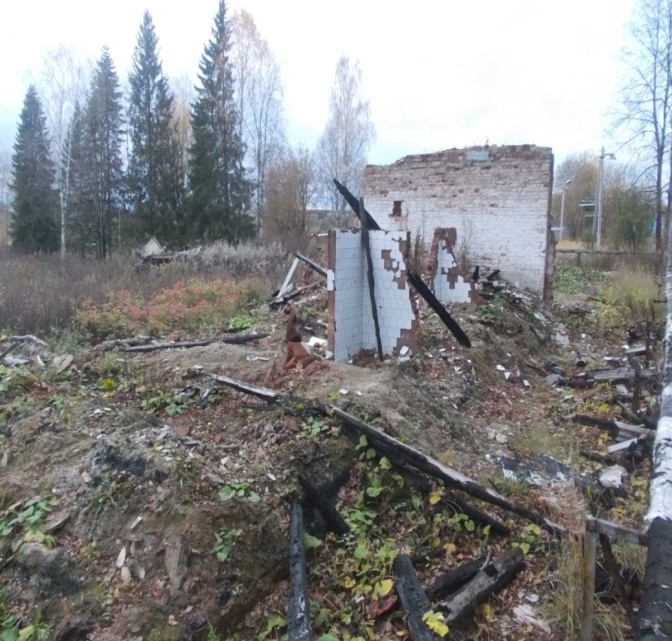 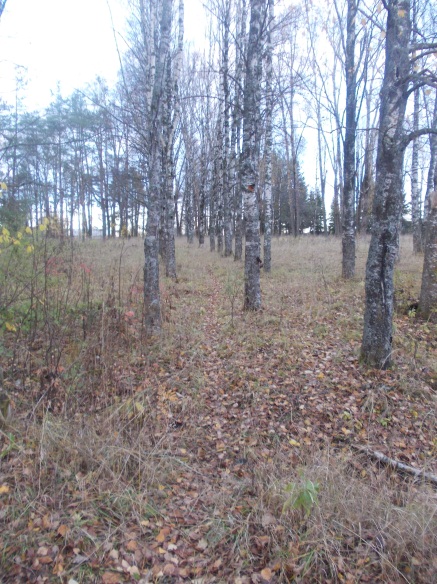 5
Церковь Воскресения Христова
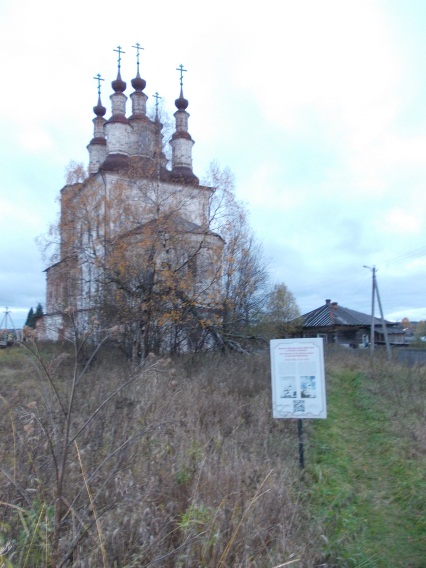 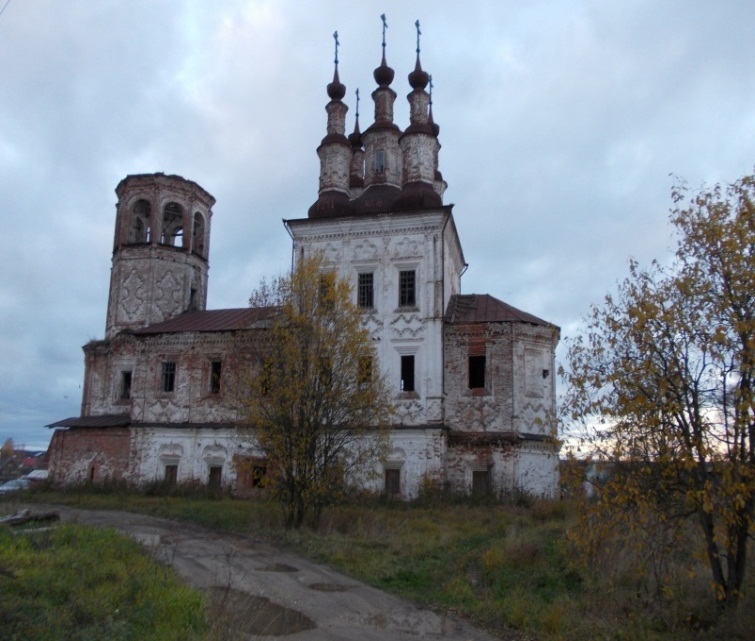 6
Кокоревский сад
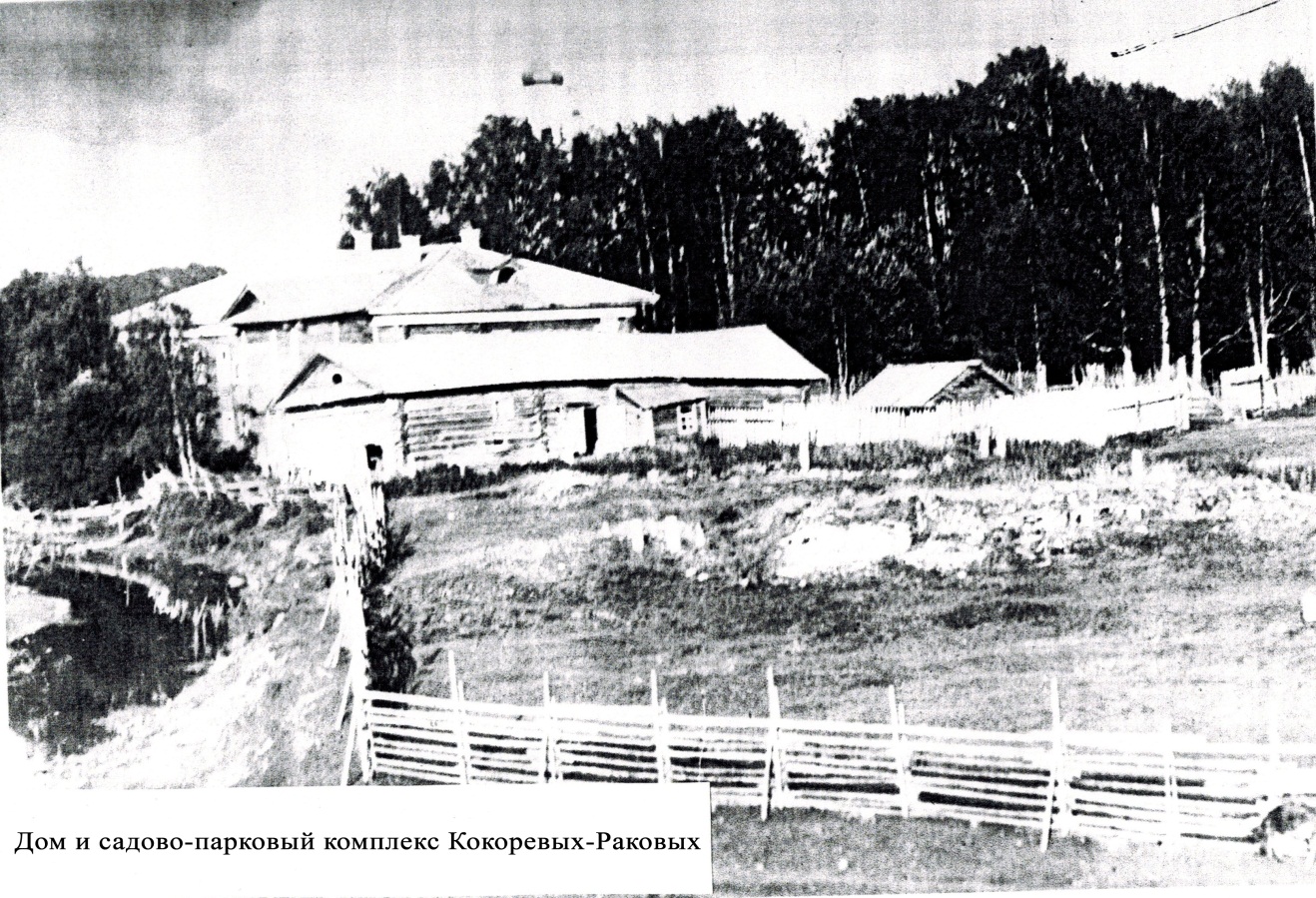 7
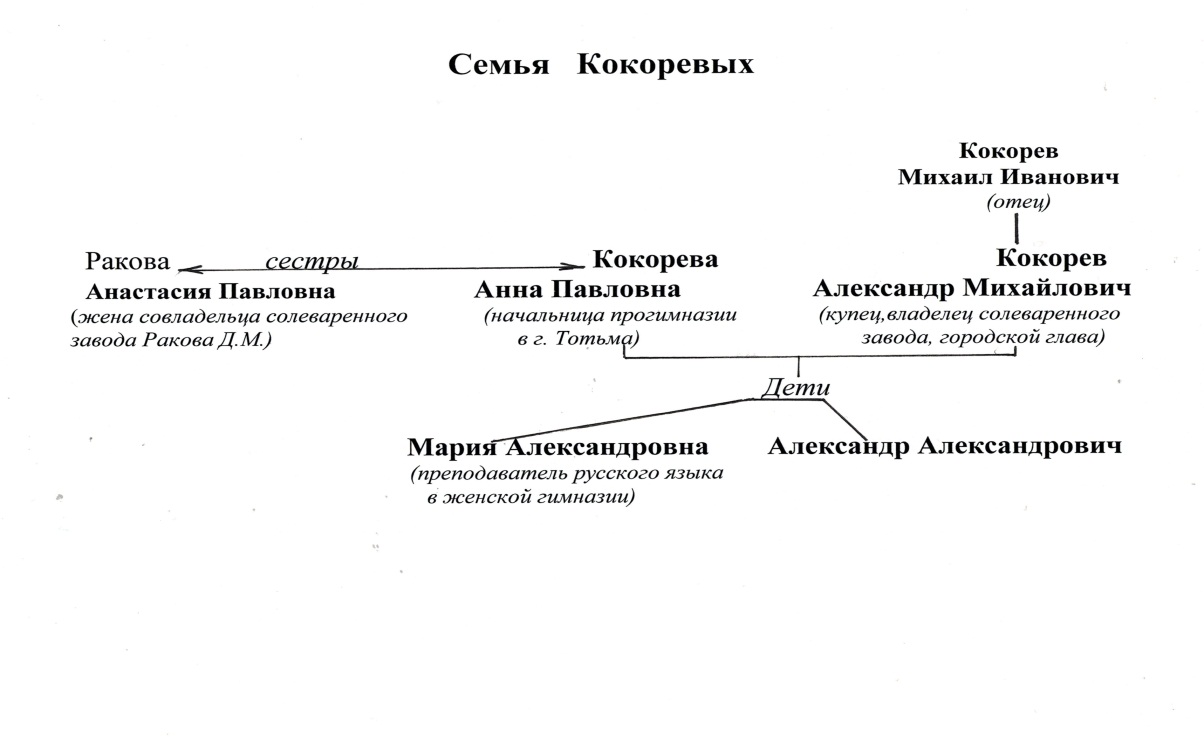 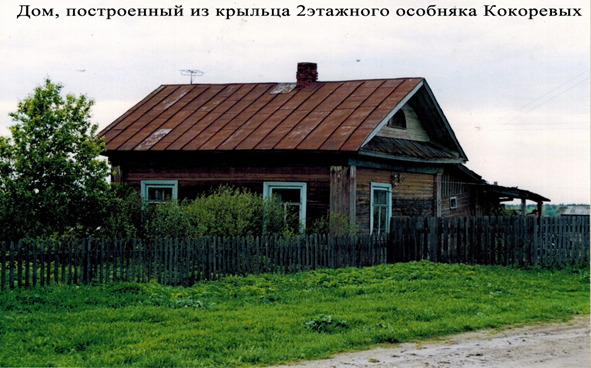 8
Буклет.
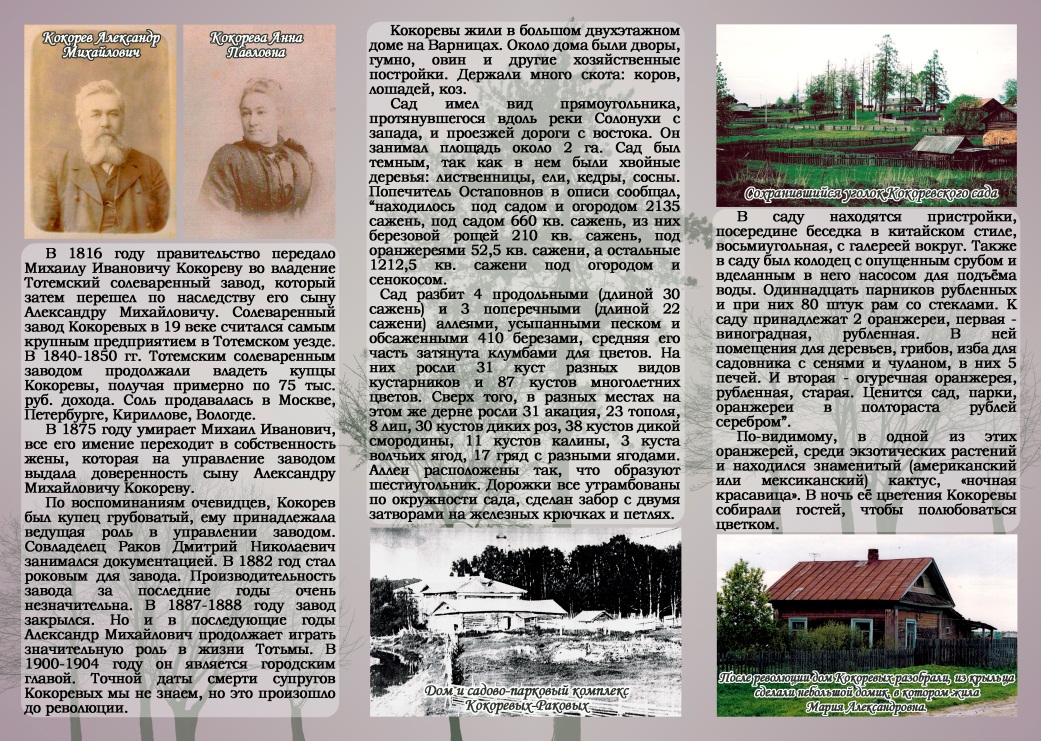 9
Вывод, заключение
В заключение своей работы я сделал вывод, что, чем больше изучаешь историю своей малой родины, тем лучше начинаешь понимать исторические события. Практическая значимость моей работы заключается в том, что она может быть востребована на уроках истории, географии, на внеклассных мероприятиях. Она может заинтересовать других ребят.
Самооценка:
Во время выполнения проекта я ещё раз отработал навыки выполнения проекта и проведения опроса. Проект лично для меня был полезен, потому что я много интересного узнал об истории своего края, встретился с очевидцами, сам прошелся по историческим (памятным) местам нашей деревни Варницы. 	Я считаю, что задачи проекта выполнены, и проект, цели достиг.
10